Entrega y devoluciones
Existen varios inconvenientes al comprar bienes en línea. El cliente no puede saber de que color es, tampoco probar los ajustes o sentir la textura del material del producto cuando se realiza la decisión de compra. Cuando se tomado una decisión acerca de la compra, el cliente no puede salir de la tienda con el producto, sino que tiene que esperar varios días para que se entregada. Cuando llega el producto, si es que no es satisfactorio, se deben hacer arreglos para devolverlo.
Algunas empresas que tienen tiendas permiten a los clientes devolver los productos en lugar de pagar por el envió por correo.
Muchas veces también dispones de opciones que determinan que tan rápido nse realizara el envió.
Los grandes envíos incluyendo correos del ecuador asignan un código a tu paquete y mantienen un registro de el en cada punto de transferencia
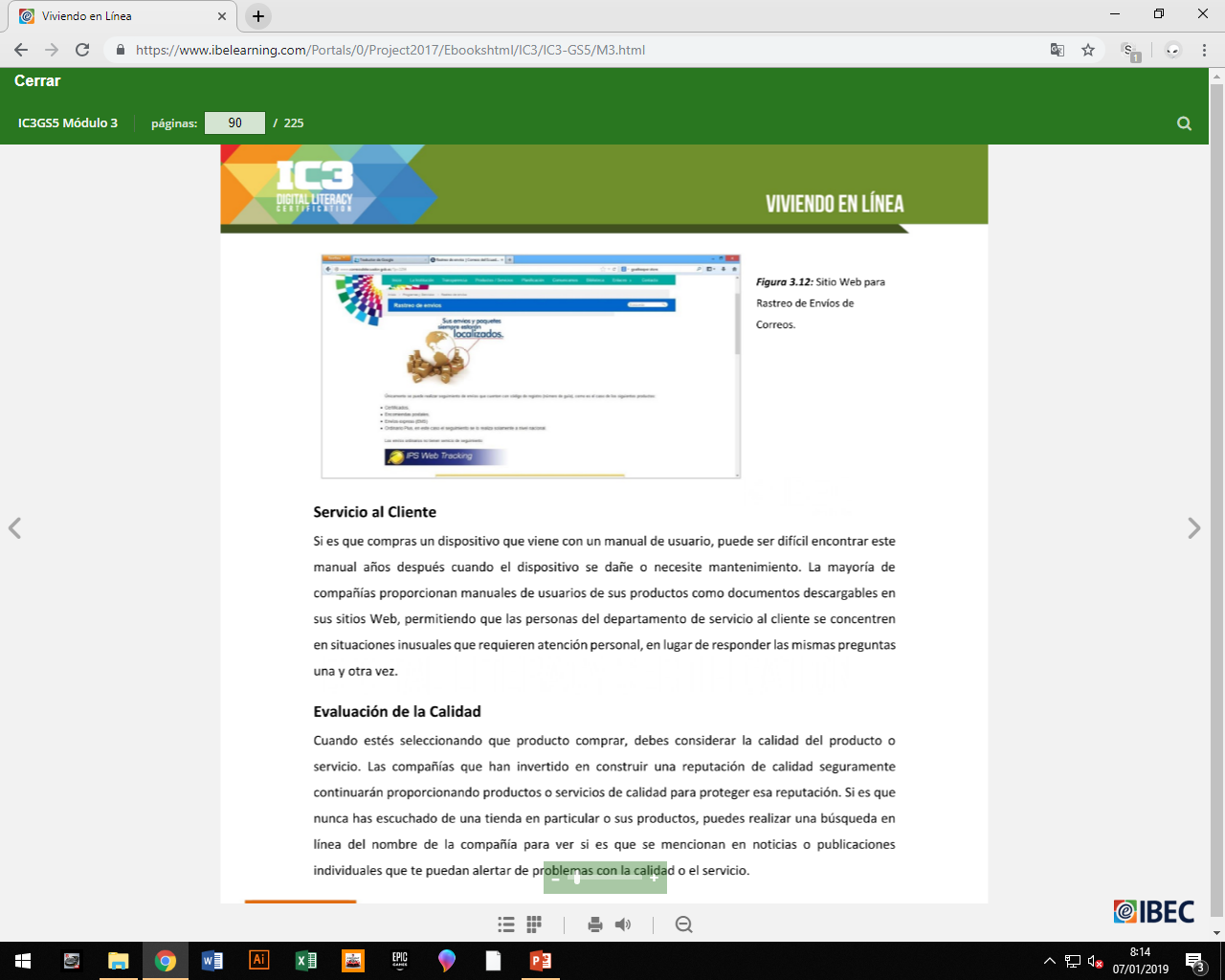 Servicio al cliente